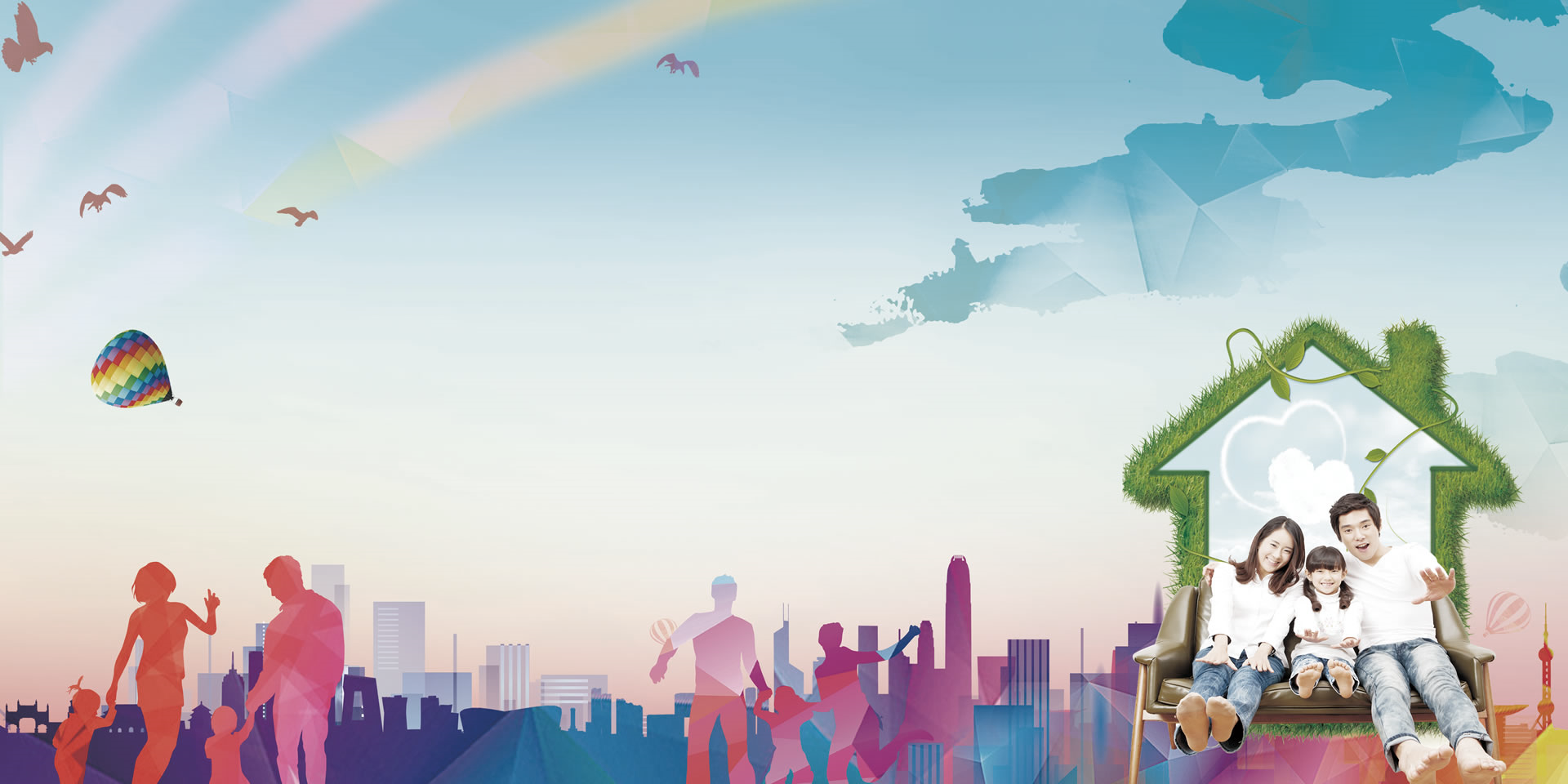 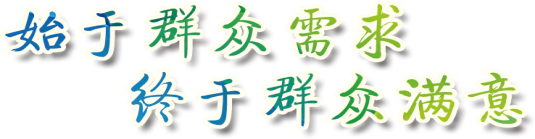 单位网上服务大厅操作流程
（社会保险）
2021-6-19
目 录
CONTENTS
单位使用前准备事项
省一体化平台的变化
04
03
05
02
01
06
单位主体功能
常见的问题处理
单位用户登录
单位社会保险业务（征缴）
单位网上大厅的变化
01
PART ONE
一、省一体化平台的变化
每月7号至10号系统封机生成相关数据与税务部门交换数据（期间无法办理劳动、社保相关业务），11号至次月6号开放经办
按年申报：7号至10号系统自动生成单位当月征收数据，当月缴费。
基数口径：每年7月启用以上一自然年度月平均工资按照封顶保底规则作为月缴费基数。
人员就业、用工退工、社保参保停保、三合一入口，1号-6号可实现当月人员变动，11号-月底人员变动次月生效；人员参保模块自动产生不包含当月六个月内的补缴数据。
经办时间
申报模式
人员变动及补缴
原社保系统
省一体化平台
（社保缴费申报业务）每月11号至月底最后一天开放经办权限申报单位相关数据
（参保登记业务）全月可办
按月申报：当月1号至10日核定当月征收数据，当月缴费。
基数口径：以上月工资按照封顶保底规则作为当月缴费基数。
补缴通过单位为个人补缴模块可申请包含当月六个月内的申请。
01
02
03
单位使用前准备事项
点击插入文档标题
02
PART ONE
二、单位使用前准备事项
事项一、建议使用谷歌浏览器。

事项二、确认文件编辑功能请使用office2007以上版本或者WPS。

事项三、确认省人社网上服务大厅网址：http://rs.jshrss.jiangsu.gov.cn/

事项四、确认参保单位已完成网上服务大厅实名注册
单位用户登录
点击插入文档标题
03
PART ONE
三、单位用户登录
登陆江苏人社网上办事服务大厅首页，点击登录栏目。网址http://rs.jshrss.jiangsu.gov.cn/。
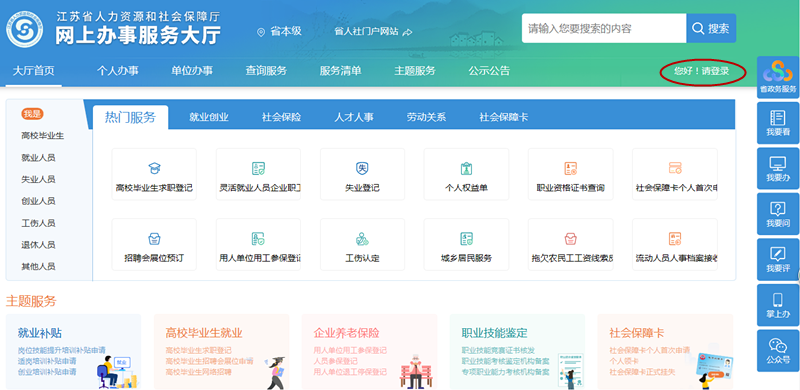 点击登录
三、单位用户登录
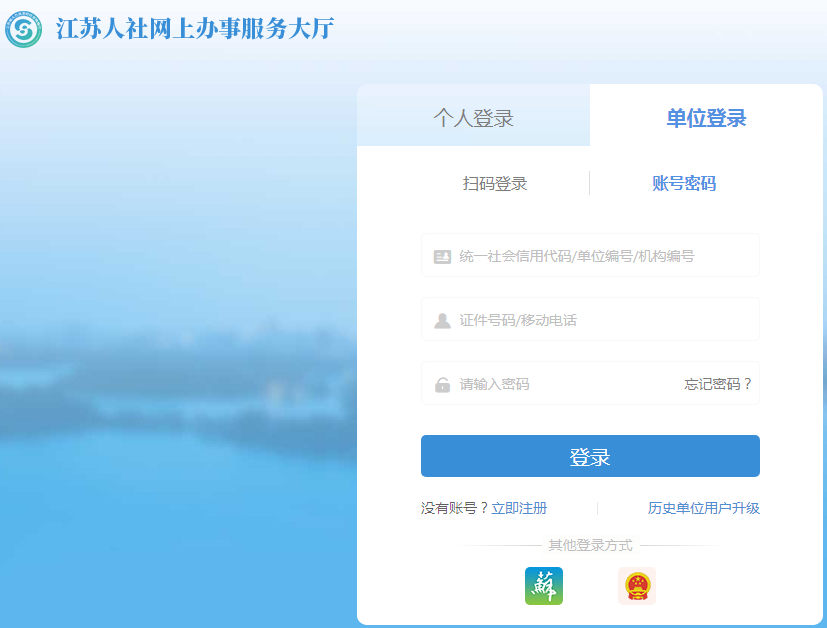 选择单位登录
三、单位用户登录
方法一、扫码登录
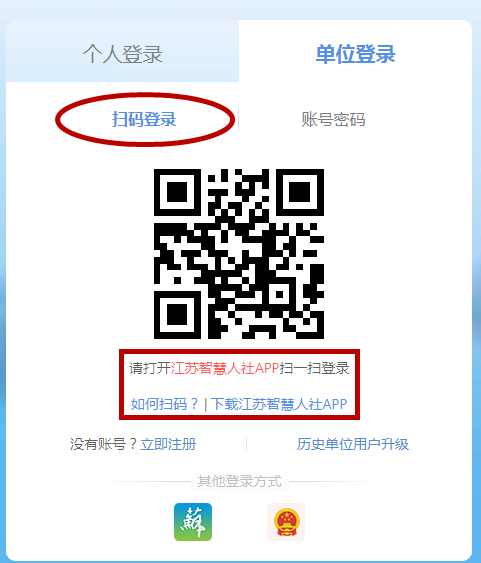 选择扫码登陆
打开江苏智慧人社APP扫一扫登录
三、单位用户登录
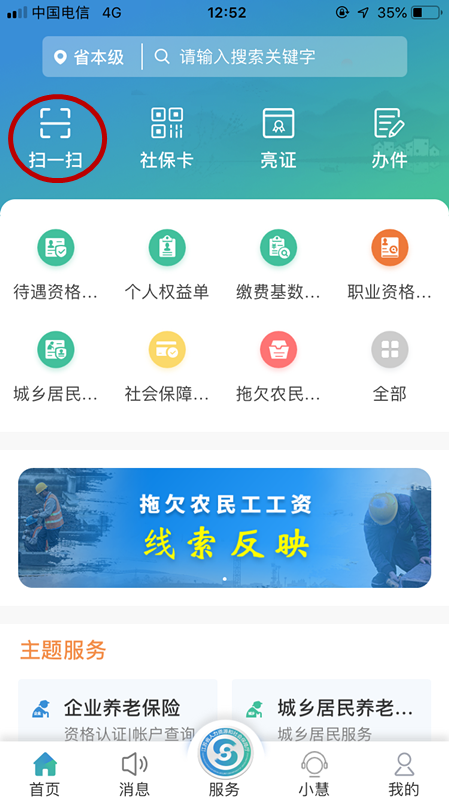 使用扫一扫功能，扫码登录二维码
三、单位用户登录
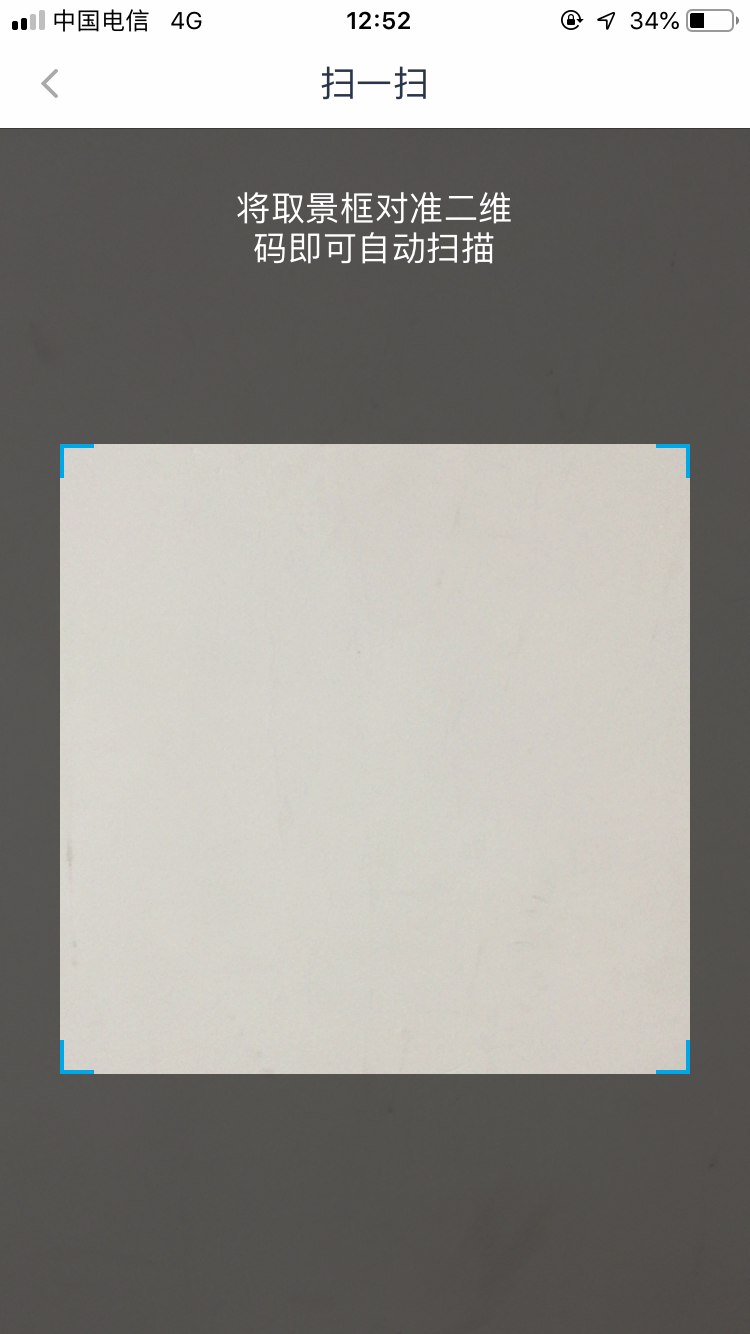 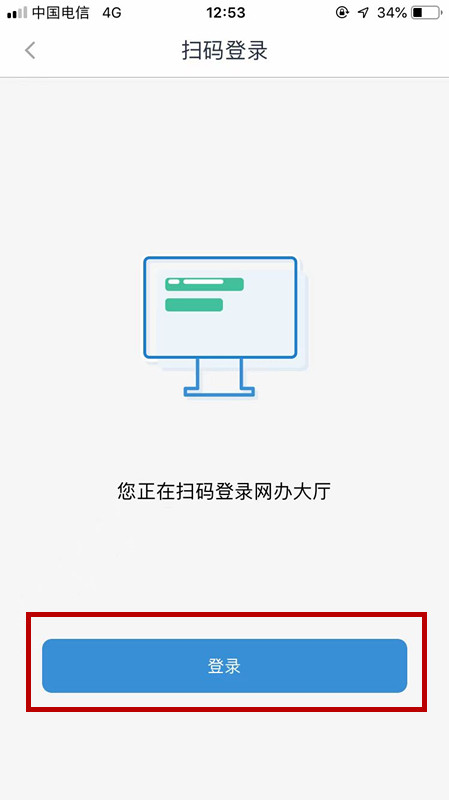 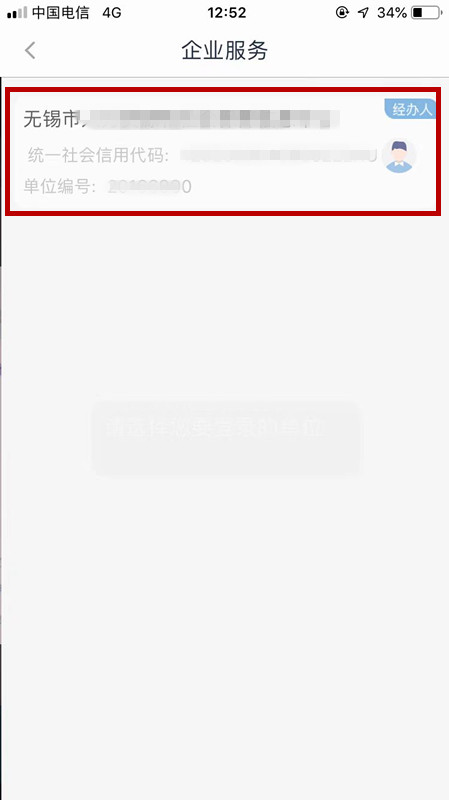 选择需要登录的单位
点击登录按钮
三、单位用户登录
方法二、账号密码登录
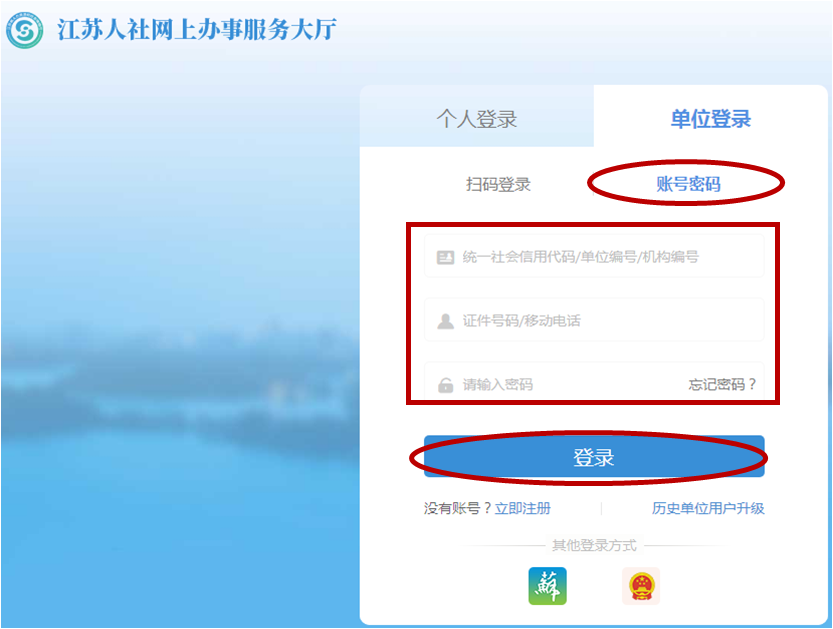 选择账号密码登录
录入单位账号密码
点击登录
单位主体功能
点击插入文档标题
04
PART ONE
四、单位主体功能
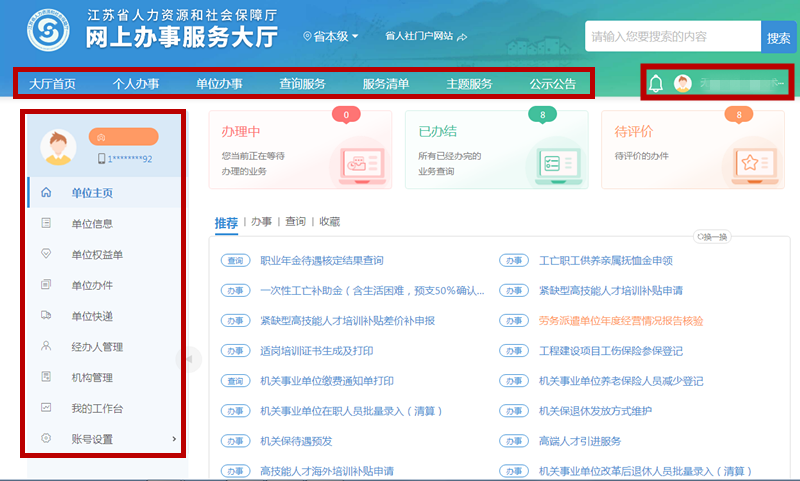 四、单位主体功能
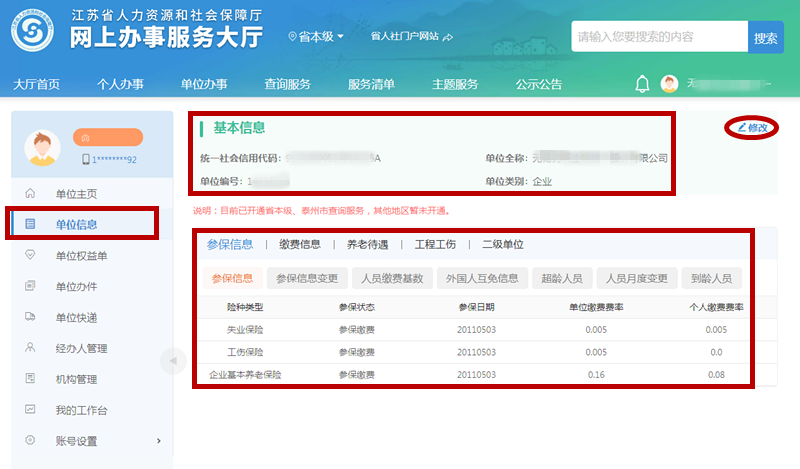 单位基本信息
单位参保信息
四、单位主体功能
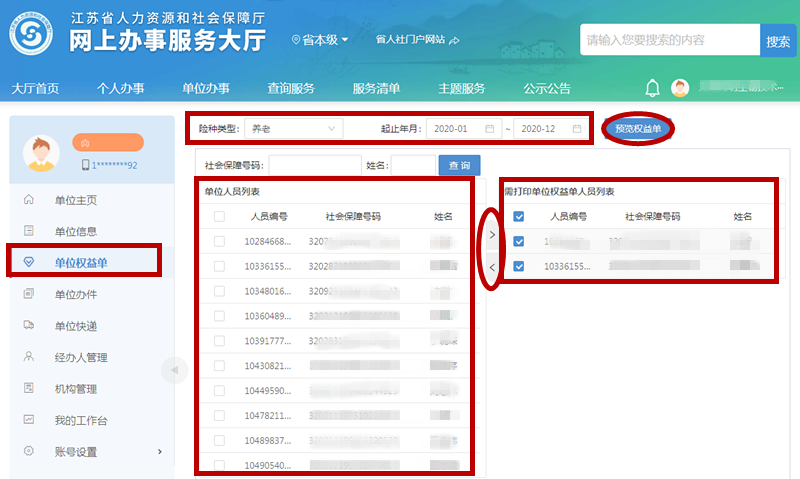 选择对应险种、期限
选择需要打印人员添加
显示单位全体人员信息
四、单位主体功能
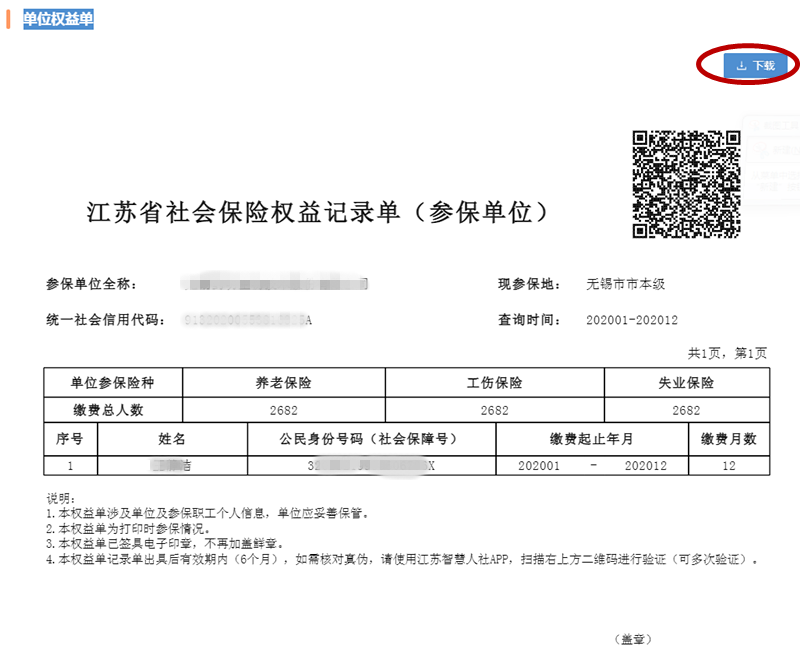 四、单位主体功能
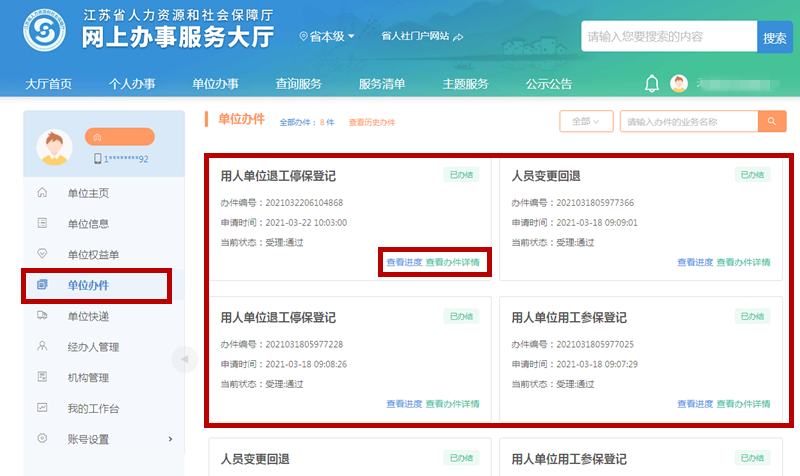 查看办件进度及详情
显示单位历史办件信息
四、单位主体功能
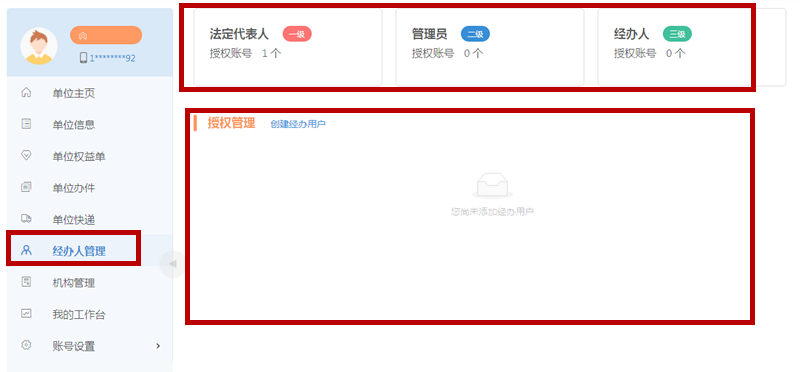 可配置权限列表
创建用户、配置权限
四、单位主体功能
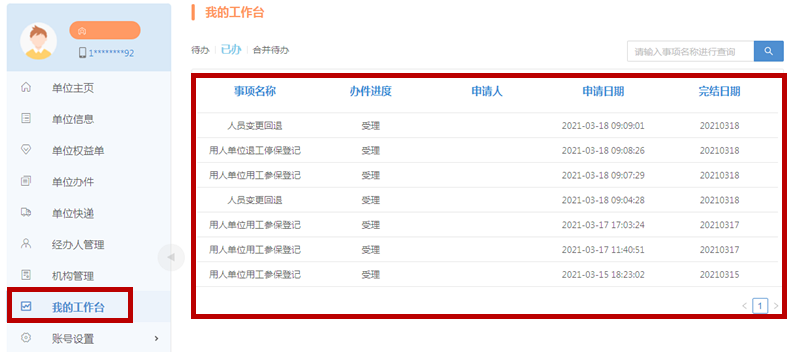 四、单位主体功能
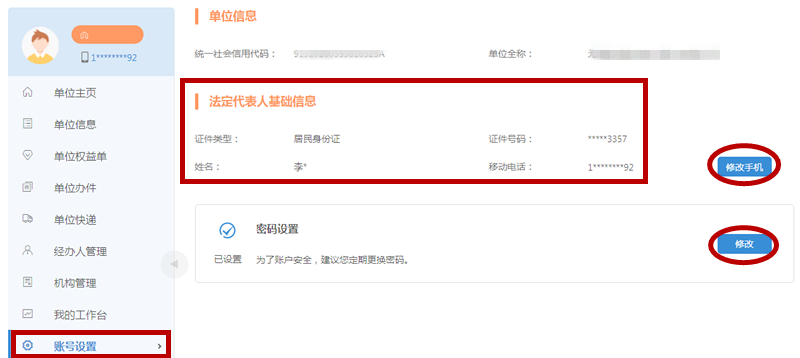 四、单位主体功能
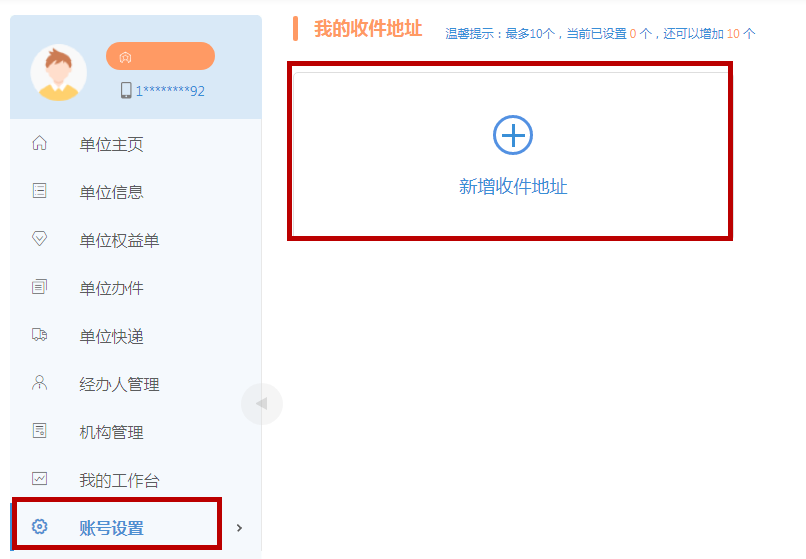 单位社会保险业务（征缴）
05
PART ONE
五、单位社会保险业务（征缴）
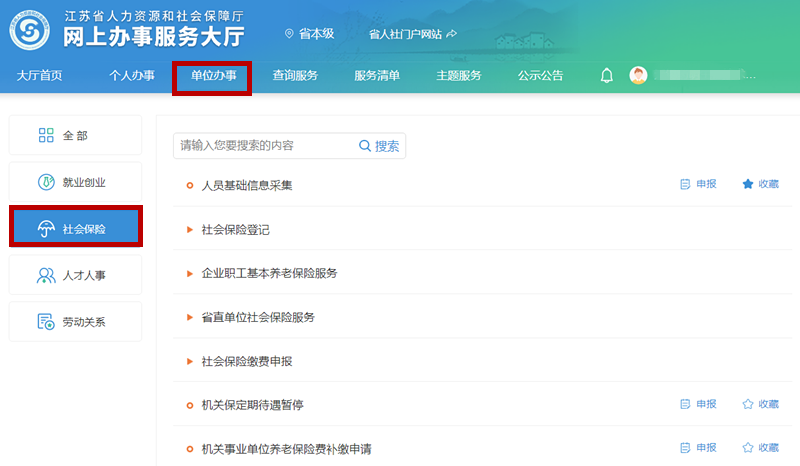 选择单位办事栏目
选择社会保险模块
五、单位社会保险业务（征缴）
人 员 基 础 信 息 采 集
社  会  保  险  登  记
社 会 保 险 缴 费 申 报
省 直 单 位 社 会 保 险 服 务
社 会 保 险 参 保 信 息 变 更 维 护
劳 务 派 遣 用 工 调 转
01
02
04
03
05
06
01、人员基础信息采集
采集申报
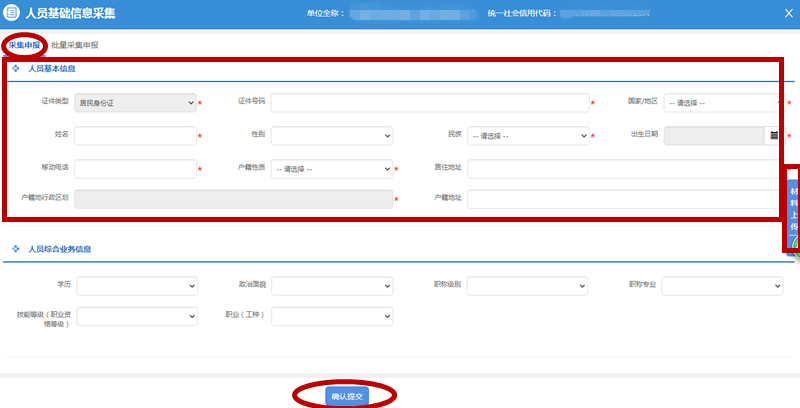 录入基本信息
材料上传
确认提交
01、人员基础信息采集
批量采集申报
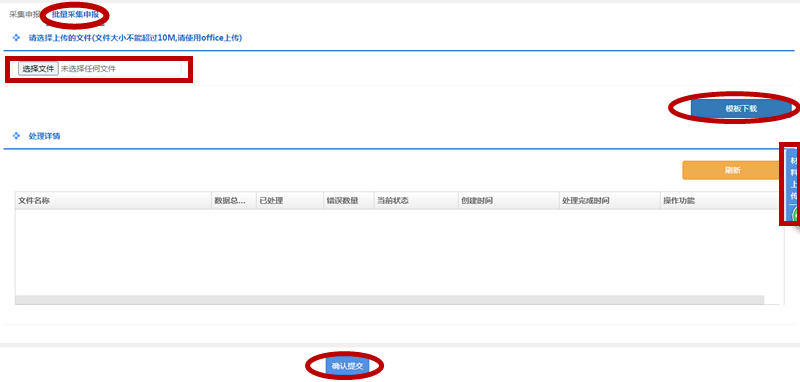 模板下载
材料上传
确认提交
01、人员基础信息采集
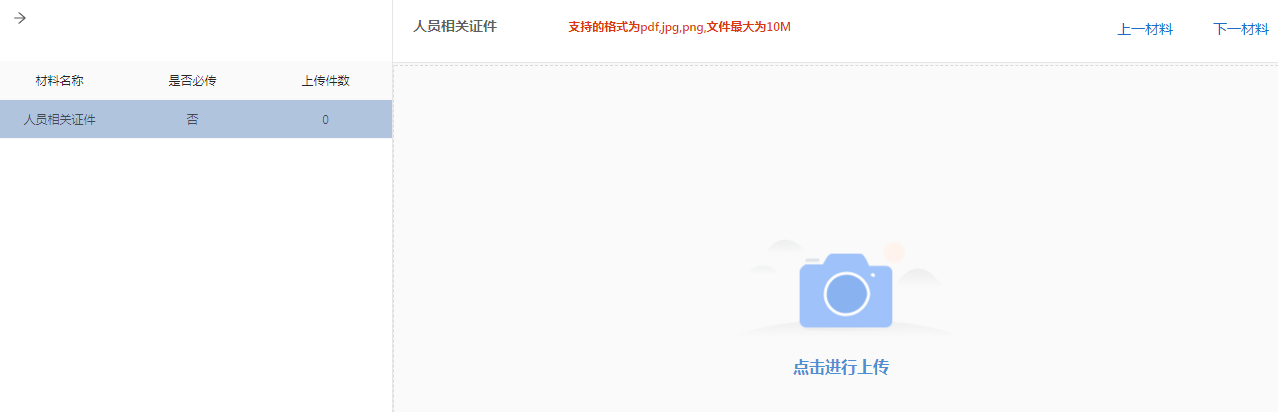 01、人员基础信息采集
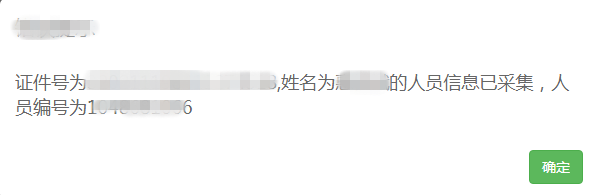 02、社会保险登记
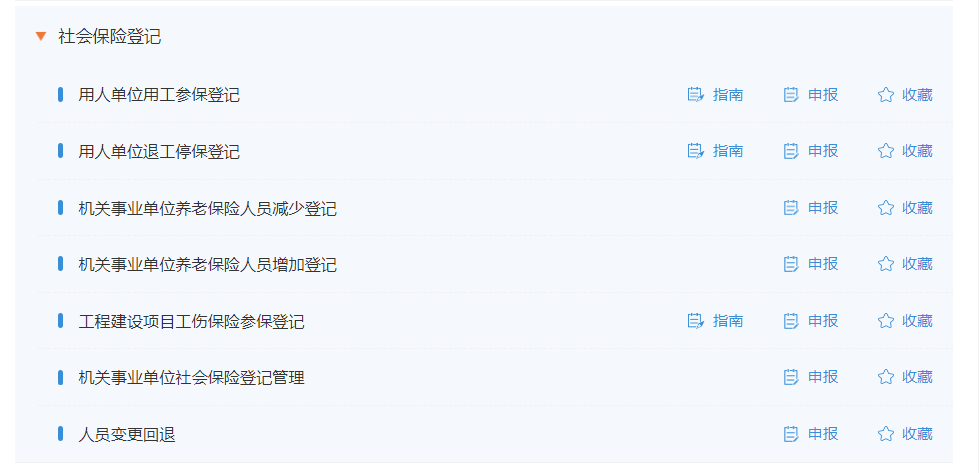 02、社会保险登记—用人单位用工参保登记
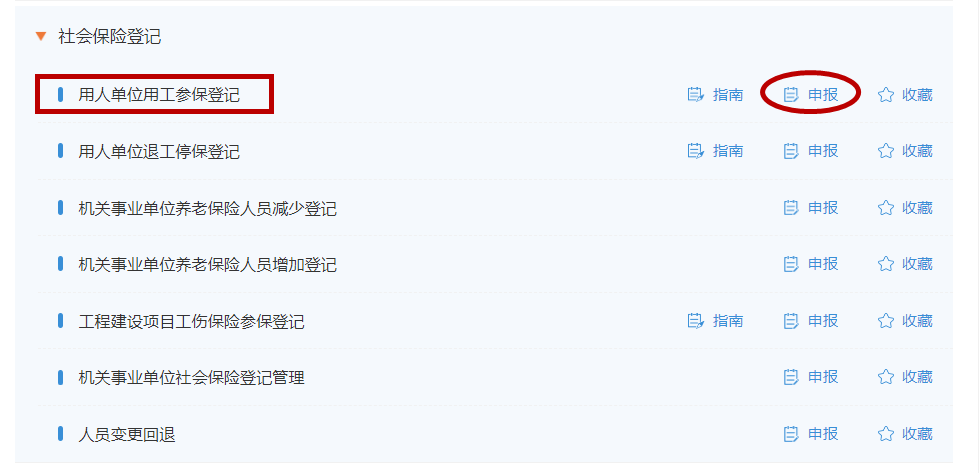 02、社会保险登记—用人单位用工参保登记
用工增员申报
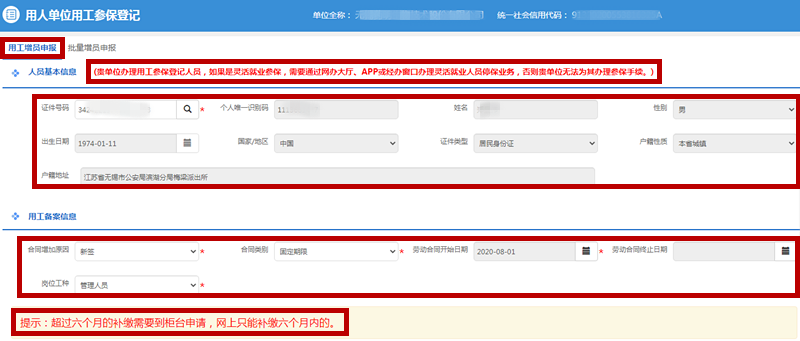 用工增员注意事项
录入人员基本信息
录入用工备案信息
系统补缴提示
02、社会保险登记—用人单位用工参保登记
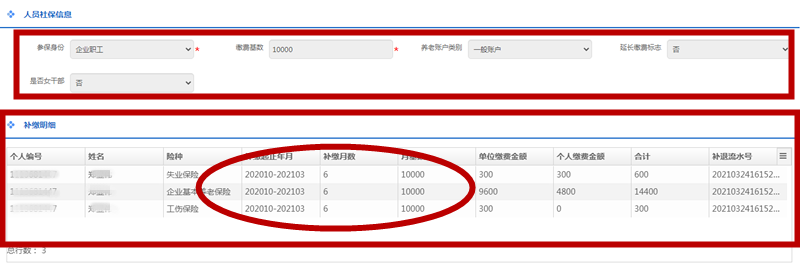 录入人员社保信息
提交后自动产生补缴数据
02、社会保险登记—用人单位用工参保登记
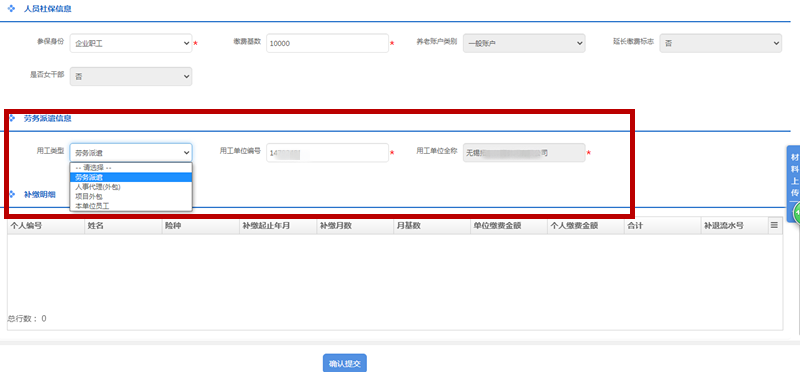 劳务派遣单位选择用工类型、用工单位信息
02、社会保险登记—用人单位用工参保登记
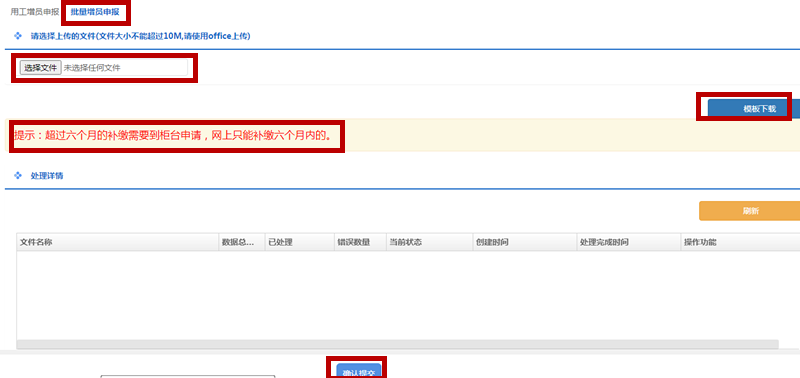 批量增员申报
模板下载
模板上传
确认提交
02、社会保险登记—用人单位用工参保登记
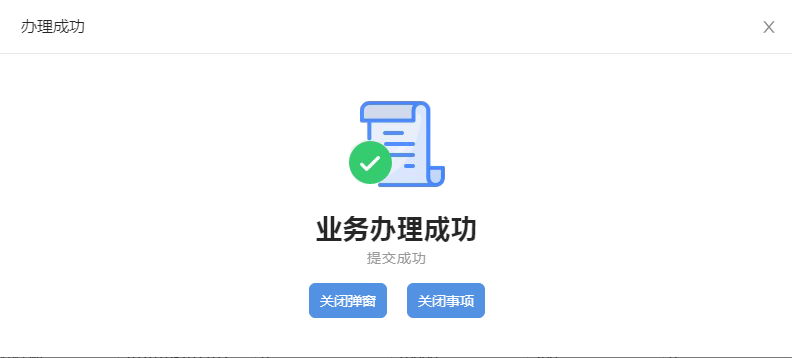 02、社会保险登记—用人单位退工停保登记
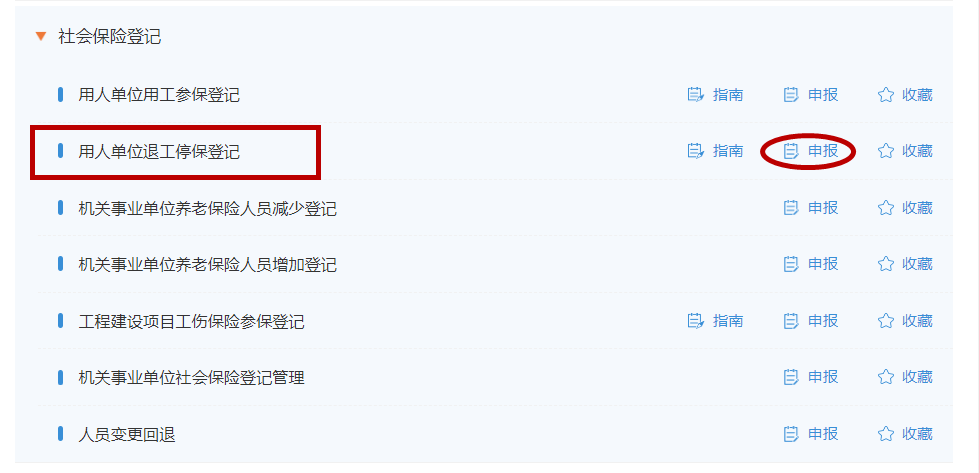 02、社会保险登记—用人单位退工停保登记
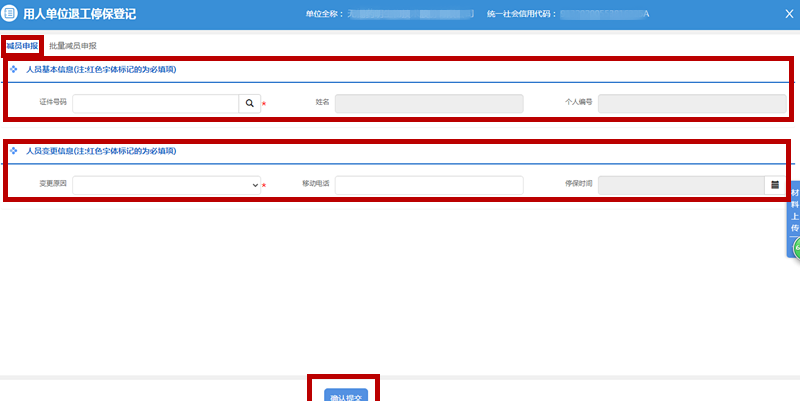 减员申报
录入减员人员信息
录入变更原因、停保时间
确认提交
02、社会保险登记—用人单位退工停保登记
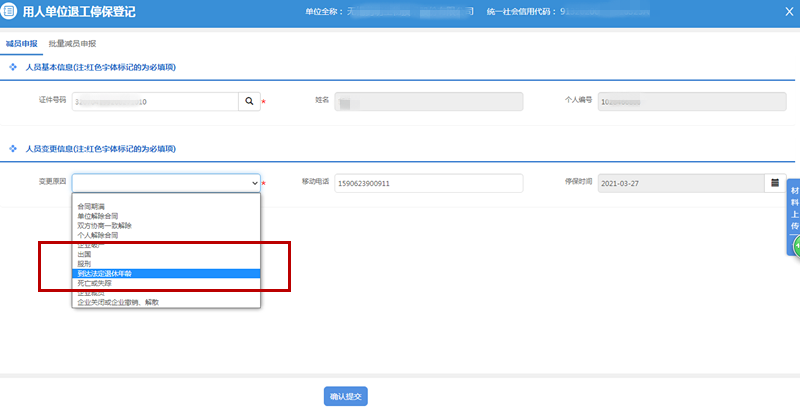 出国、服刑、到达法定退休年龄、死亡或失踪原因需对应正确选择
02、社会保险登记—用人单位退工停保登记
批量减员申报
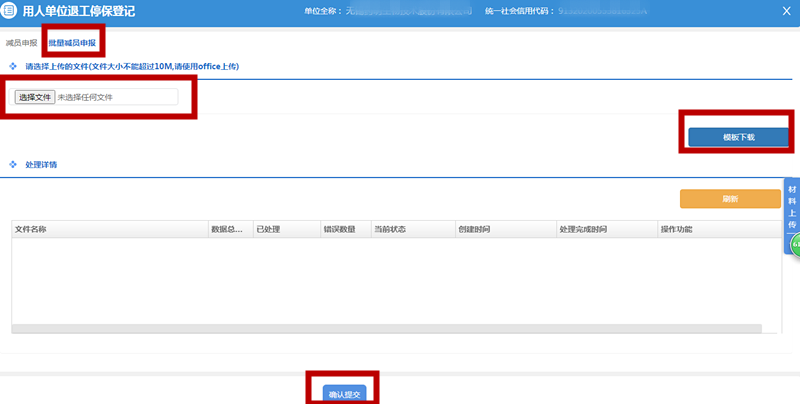 模板上传
模板下载
确认提交
02、社会保险登记—用人单位退工停保登记
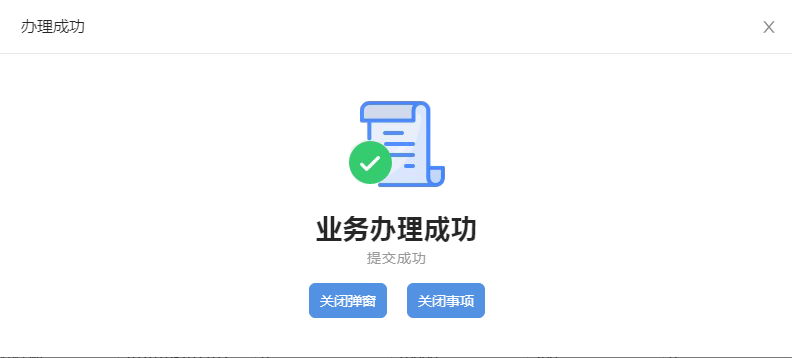 02、社会保险登记—人员变更回退
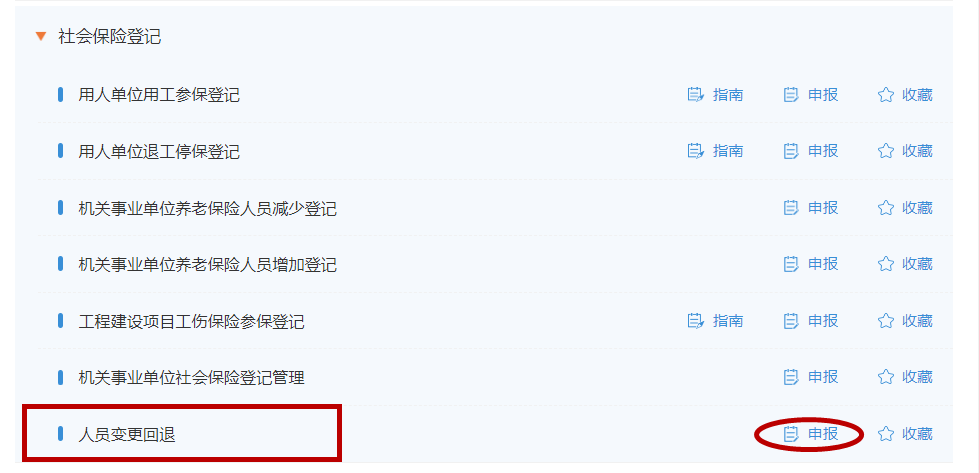 02、社会保险登记—人员变更回退
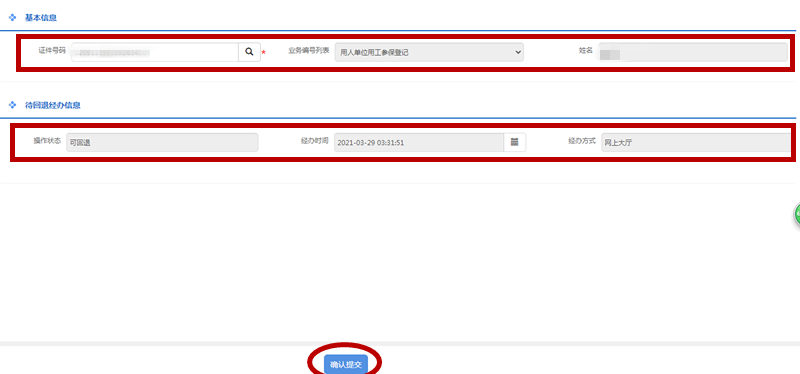 录入需要回退的人员信息
系统自动校验最后一次变动信息及是否可以回退的状态
确认无误点击提交
02、社会保险登记—人员变更回退
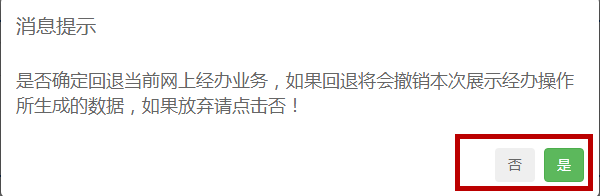 系统提示再次确认
04、社会保险缴费申报
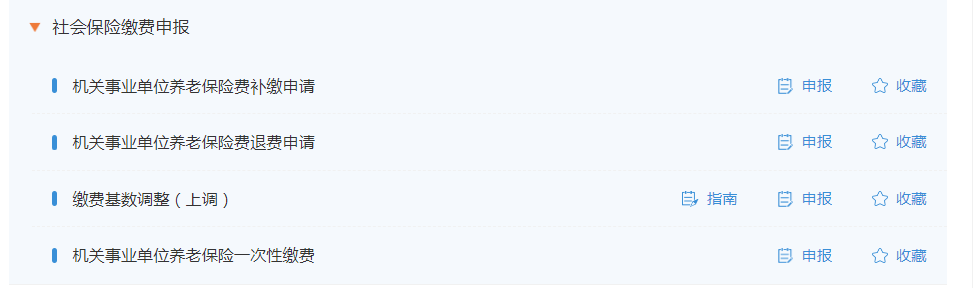 04、社会保险缴费申报—缴费基数调整（上调）
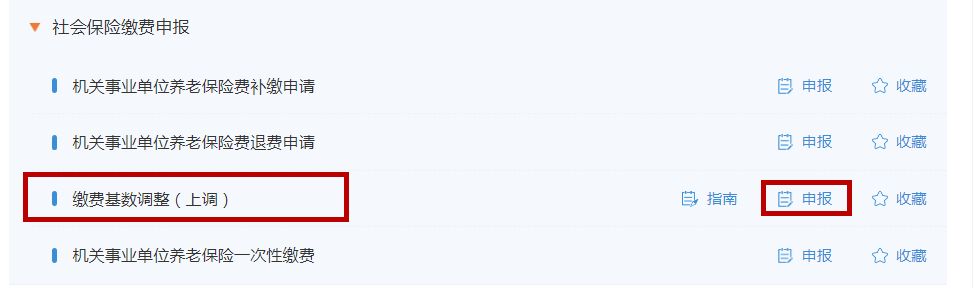 04、社会保险缴费申报—缴费基数调整（上调）
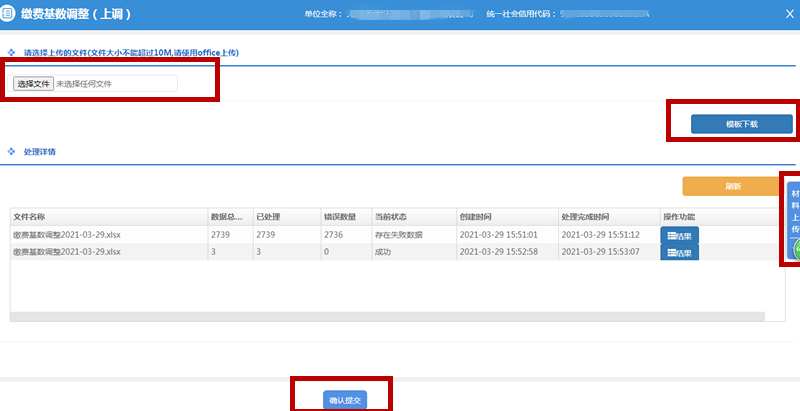 导入调整后的模板
下载模板
材料上传
确认提交
04、社会保险缴费申报—缴费基数调整（上调）
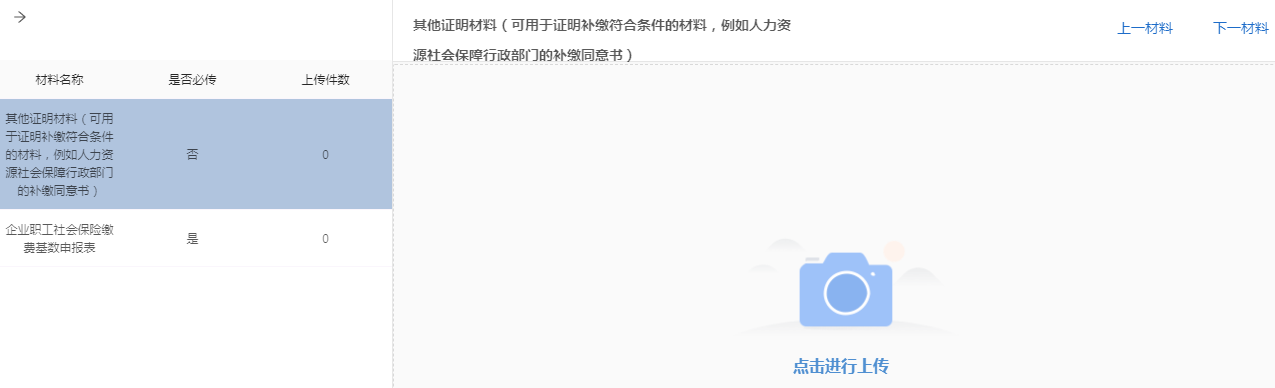 04、社会保险缴费申报—缴费基数调整（上调）
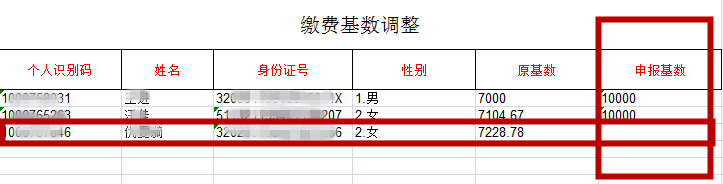 选择需要基数上调人员、录入调整后的基数
显示全单位人员信息及原基数
删除不需要调整人员的数据、仅保留调整人员信息
02、社会保险登记—工程建设项目工伤保险参保登记
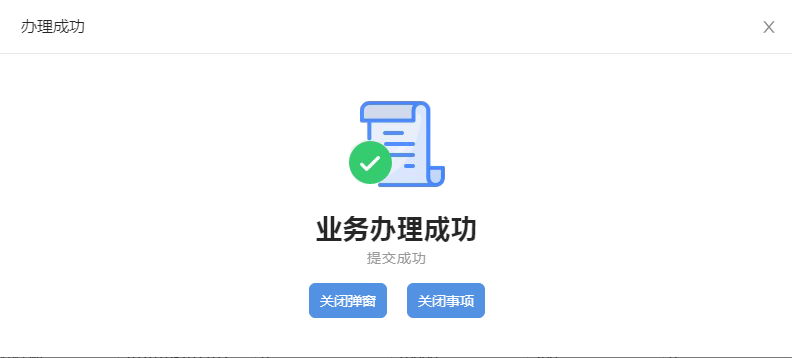 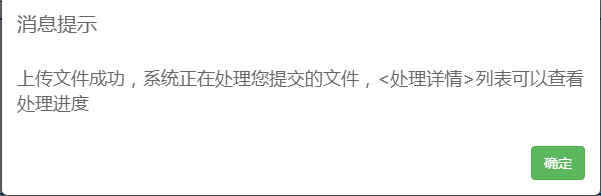 04、社会保险缴费申报—缴费基数调整（上调）
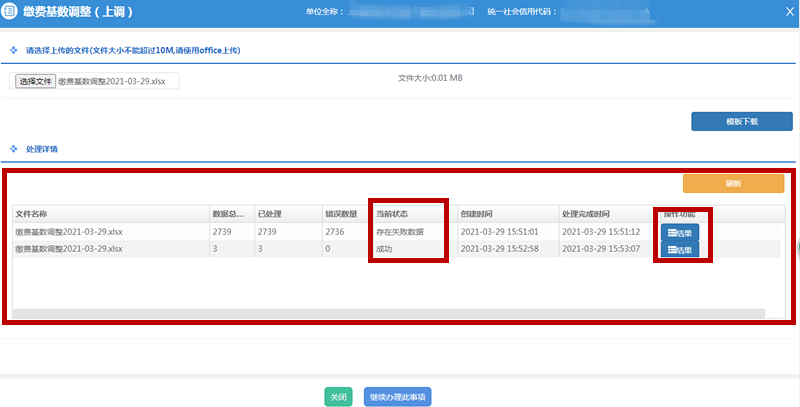 缴费基数调整处理结果查询
05、社 会 保 险 参 保 信 息 变 更 维 护
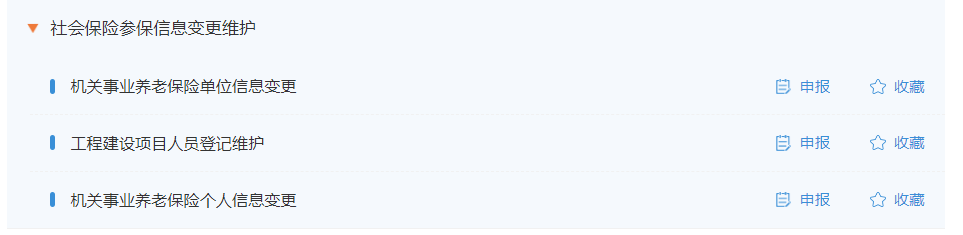 05、社 会 保 险 参 保 信 息 变 更 维 护-工程建设项目人员登记维护
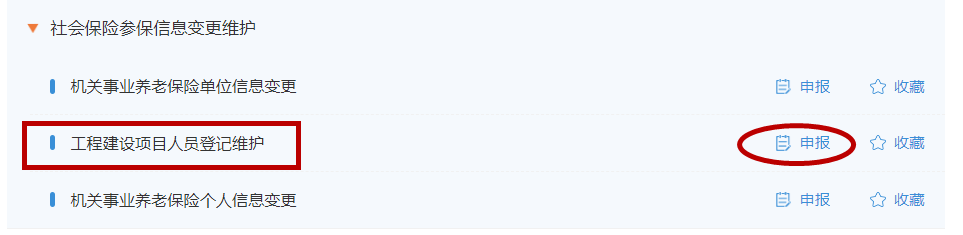 05、社 会 保 险 参 保 信 息 变 更 维 护-工程建设项目人员登记维护
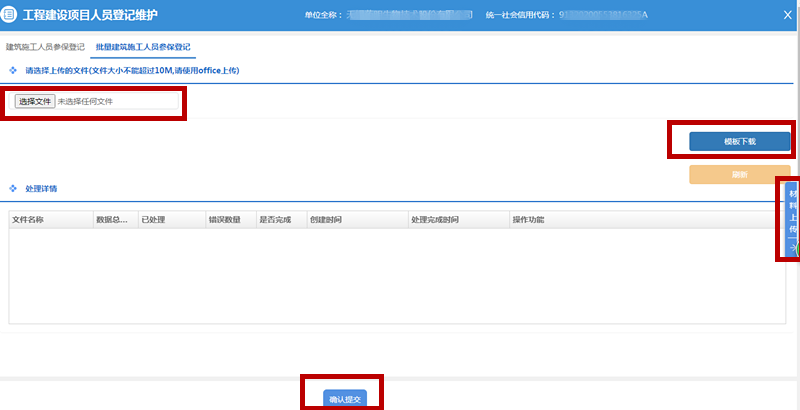 导入调整后的模板
下载模板
材料上传
确认提交
05、社 会 保 险 参 保 信 息 变 更 维 护-工程建设项目人员登记维护
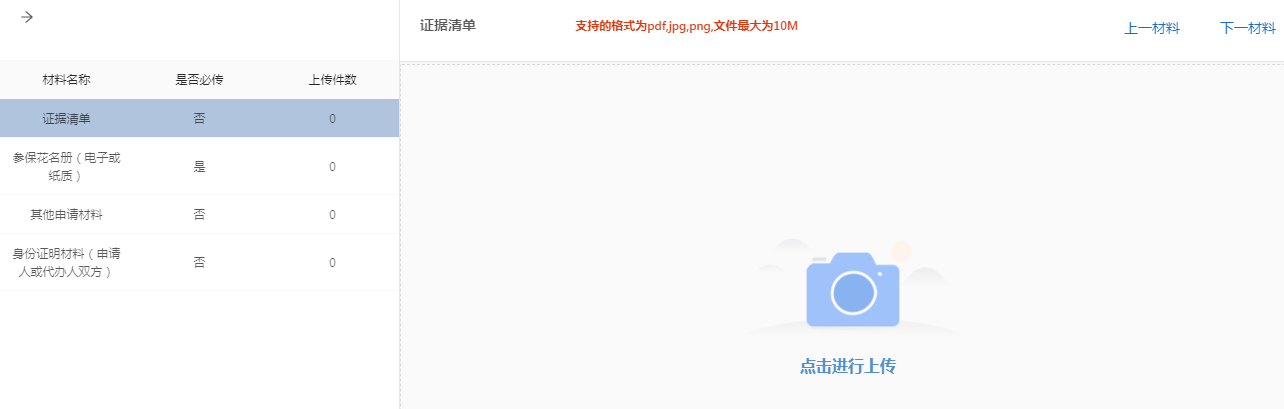 05、社 会 保 险 参 保 信 息 变 更 维 护-工程建设项目人员登记维护
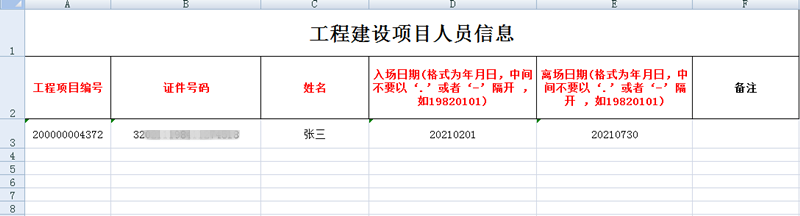 06、劳务派遣用工调转
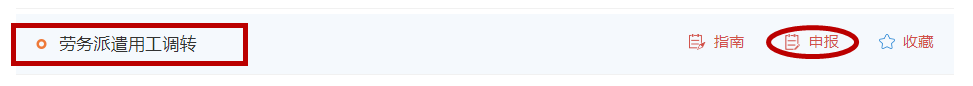 06、劳务派遣用工调转
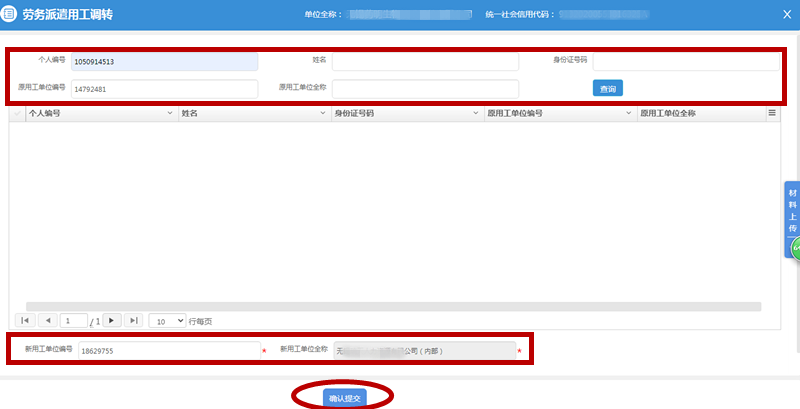 通过个人编号或原用工单位编号定位需要调整人员
维护录入新用工单位编号
确认提交
常见的问题处理
点击插入文档标题
06
PART ONE
六、常见的问题处理
问题一、单位存在多个经办人员，如果设置账号？

          单位用户分为法人、单位管理员、单位经办人员三个级别，法人、单位管理员、单位经办人必须是实名认证用户。 单位法人可增加、减少单位管理员，管理员默认具有单位所有实现权限；单位法人可增加、减少单位经办人，并可以为经办人员授权事项权限范围；单位管理员可增加、减少单位经办人，并可为经办人按事项权限范围授权。
（1）单位法人或管理员登录网办大厅后，鼠标移至单位名称下，点击“单位中心”。
（2）点击“经办人管理”，开通授权，首先阅读授权注意事项，点击“同意开通”。
（3）分类显示账号授权管理，分为法定代表人、管理员、经办人。
（4）在已授权管理中点击“开通授权”按钮，填写授权所需信息，提交完成授权。
（5）授权成功后，管理员或者经办人需要到“江苏智慧人社APP”，“企业服务”中进行人脸识别身份验证，并且设置登录密码。完成设置后即可在网办大厅进行单位登录，身份信息和密码填写所授权的管理员或者经办人的。
六、常见的问题处理
问题一、单位注册账号密码忘记了如何处理？

方法一：（1）在单位账号密码登录页面中点击“忘记密码？”链接。
                  （2）首先填写账号信息，包含统一社会信用代码、法定代表人证件类型、法定             代表人证件号码、法定代表人姓名。点击下一步，出现拖动下方滑块完成拼图的验证，正确完成后跳转到人脸识别页面。
                   （3）人脸识别，通过引导刷脸识别法定代表人。使用支付宝APP人脸识别或通过短信验证码进行认证。认证通过后跳转到设置新密码页面。设置新密码，设置新密码，确认密码，密码校验成功则跳转到完成修改页面。
                   （4）完成修改，提示密码设置完成。

方法二：  登录江苏智慧人社APP,通过企业服务中完成密码修改。
六、常见的问题处理
问题三、单位人员增减变工中各类错误报错提示如何处理？

（1）报错内容：未获取到人员基本信息。
           单位做用工增员前，要确保该人员我市存在基础信息，若无，此时需要在“单位办事”—“社会保险”—“人员基础信息采集”中申报。可以单个采集，也可以批量采集。批量采集时，下载相应的模版，填写需要导入的人员信息后上传，处理详情列表中点击“结果”查询处理结果，可以显示错误信息。如报错：调用公安部人员基准信息查询接口出错。请稍后或第二天再试，说明系统与公安部接口有问题。
（2）报错内容：养老已参保，不能再办理参保。
            请单位通知员工核实是否原单位未停保。
（3）报错内容：根据身份证号码找到多条人员信息，无法办理此业务。
            可以选择其中一条申报，如还不行，建议柜台处理。（4）报错内容：自参保开始日期下一月起，存在失业金发放信息。
           请通知员工至人社局将补缴期间失业金退回后单位再申请补缴。
六、常见的问题处理
问题三、单位人员增减变工中各类错误报错提示如何处理？

（5）报错内容：该人员为灵活就业参保人员。
           如果有灵活就业人员转至本单位参保，需要该人员通过网办大厅或江苏智慧人社APP，在“个人办事”—“社会保险”—“社会保险登记”—“灵活就业人员停保登记”中先办理灵活就业人员停保业务（也可通过经办窗口办理灵活就业人员停保业务），如下图。
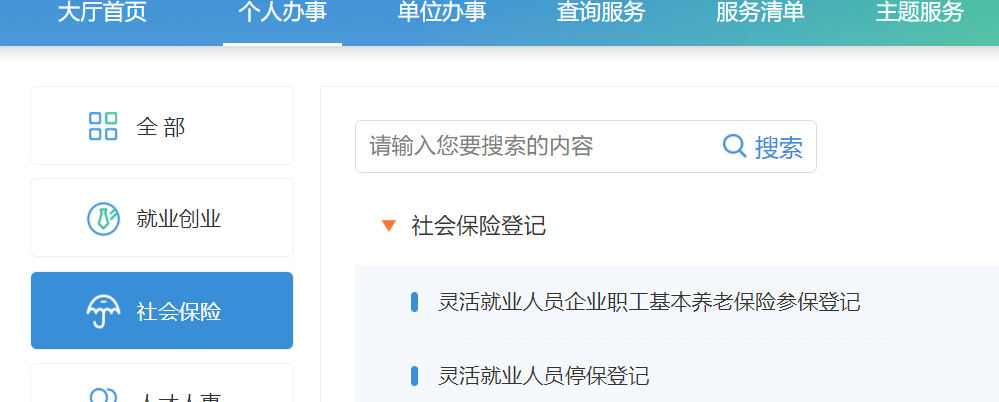 六、常见的问题处理
问题三、单位人员增减变工中各类错误报错提示如何处理？

（6）报错内容：户籍性质为空。
           个人注册，在网办大厅登录后，点击右上角自己的姓名处，选择个人中心去维护户籍性质。如下图：
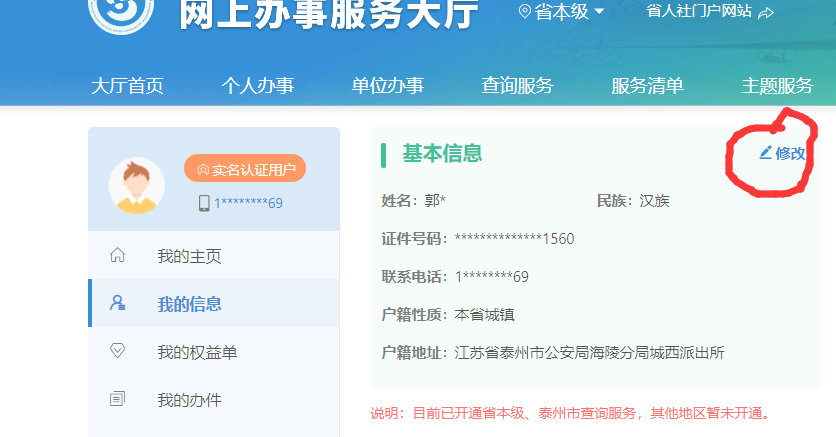 六、常见的问题处理
问题四、单位人员增减变动办理错误如何处理？

         如单位发现有业务做错后，可及时使用人员变更回退，将错误的业务及时回退，再点击“单位办事”—“社会保险”—“社会保险登记”—“人员变更回退”。
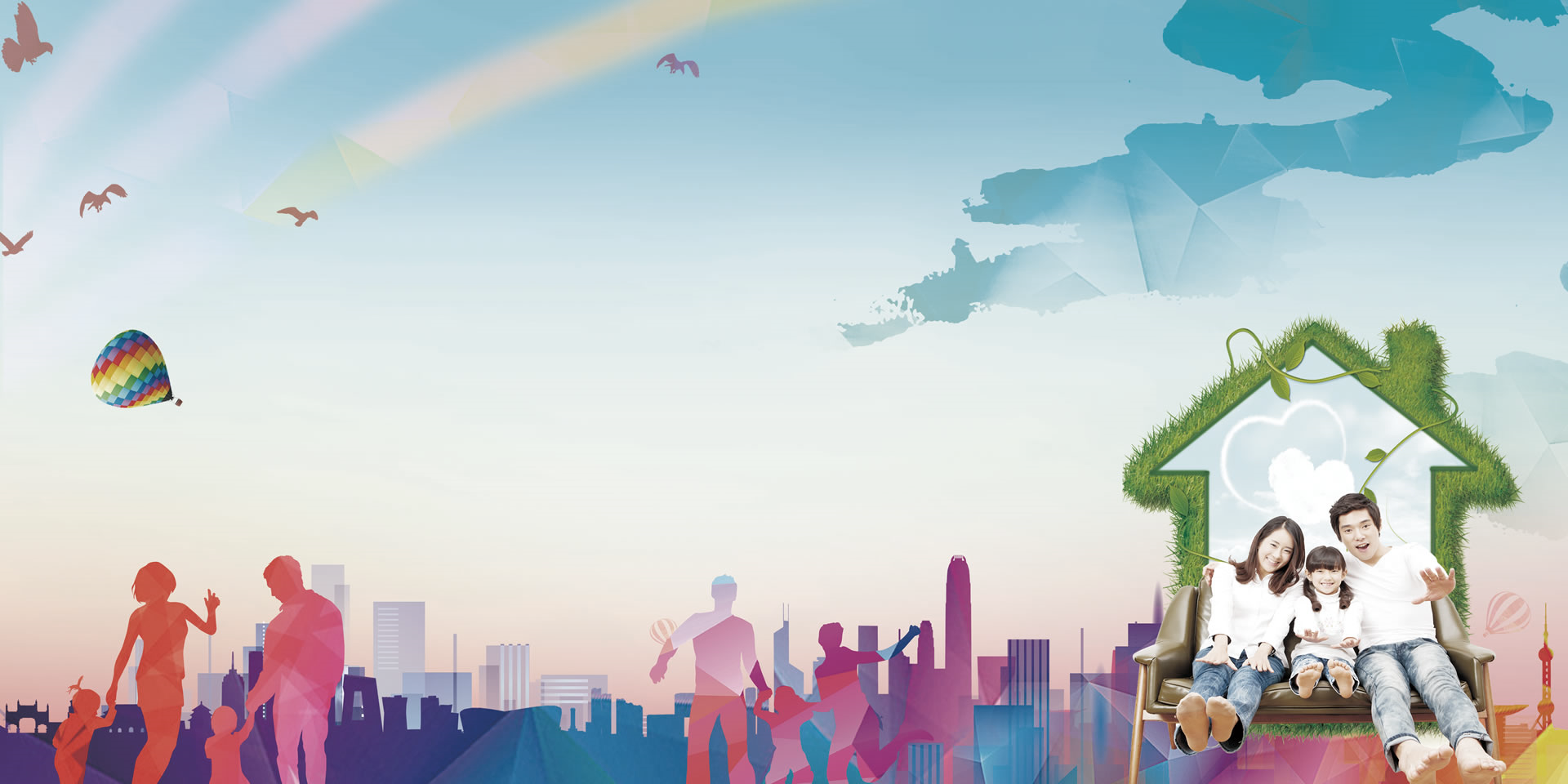 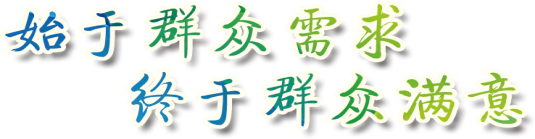 谢 谢 大 家 ！